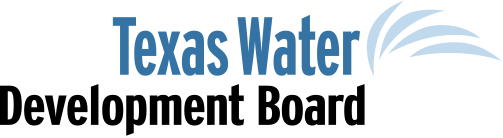 Stormwater Funding in Texas with the Clean Water State Revolving Fund
1
[Speaker Notes: Thank you Jennifer.]
Topics
Stormwater Funding Pre-WRRDA
WRRDA Expanded Stormwater Capabilities
Stormwater Funding in Texas Post-WRRDA
Current Application – City of Lubbock
2
[Speaker Notes: I’ll be speaking briefly on how WRRDA changed the way Texas funds stormwater projects with the CWSRF.  Then, I’ll highlight the application by the City of Lubbock to receive CWSRF financing of their stormwater project.]
General Terminology
Stormwater – Water that originates during precipitation events and when snow/ice melts.

Flood Water – An overflow of water that submerges land which is generally dry.
3
[Speaker Notes: As background and in general terms, stormwater and flood water can be defined as here on this slide.]
Stormwater Funding with CWSRF Pre-WRRDA
Prior to WRRDA, a Treatment Aspect was Needed
POTW: Projects need to be required by a draft or final National Pollutant Discharge Elimination System (NPDES) permit.
Otherwise: May be funded as a
	Nonpoint Source project (section 319).
4
[Speaker Notes: Prior to WRRDA and to be eligible for funding with the CWSRF programs, a stormwater project needed to contain some type of treatment aspect.]
WRRDA and Stormwater
Section 603(c)(5) - As amended, the FWPCA now includes section 603(c)(5), which states that each CWSRF may provide financial assistance:

(5) for measures to manage , reduce, treat, or recapture stormwater or subsurface drainage water;

Publically and privately owned, permitted and unpermitted projects that manage, reduce, treat, or recapture stormwater or subsurface drainage water are eligible.
5
[Speaker Notes: When the EPA guidance was released in January 6, 2015, we noticed that measures to treat stormwater was actually the third on the eligibility list, measures to MANAGE stormwater was the first.  And indeed, the Q&As contained in the guidance actually confirmed that no treatment component was necessary for the CWSRF to fund a stormwater project.]
Stormwater Funding in Texas Post-WRRDA
Activities eligible for funding include, but may not be limited to: 
•	Structural or engineered control devices and systems to manage, reduce, store, and/or treat storm/flood water
•	Stormwater BMPs, both technical and institutional
•	Acquisition, protection, and/or rehabilitation of natural waterways
•	Low Impact Development (LID)
6
[Speaker Notes: Based on WRRDA, significant flooding that has occurred after a near record drought, and the urgent needs of Texas communities, Texas now has expanded the types of CWSRF eligible projects to include projects that address flooding issues such as rehabilitation of dams and spillways and other projects designed to manage excessive stormwater that may or may not be required under a Municipal Separate Storm Sewer (MS4) permit and may not qualify as a nonpoint source solution.

Indeed, we are currently in discussions with one of our Texas River Authorities to potentially finance the rehabilitation of flood gates on of one their dams due to the large potential for downstream sediment loading and water quality issues, not to mention public safety, should the dam fail or otherwise not operate properly.  We are also discussing other stormwater projects with cities and counties in the southeast and southern portions of the state.]
Stormwater Funding Marketing Efforts
Funding workshops year-round (one per month) across the state
Participating in affected community meetings and workshops
Targeted meetings with community leaders
Education of consulting engineers, financial advisors, and others
7
[Speaker Notes: Continuing our program marketing efforts all ready in use, we have now added specific information about our capacity to fund traditional and non-traditional stormwater projects.]
City of Lubbock
Northwest Drainage Improvements
Problem – Repeated flooding in northern and northwest portions of the City.
Urgency – During a recent major flooding event, streets around major medical complex were affected to the point of emergency vehicles seeking alternate routes increasing service times
Solution and Project – Construct a stormwater infrastructure network to drain playa lakes to a pre-rain condition thereby created capacity in the playas for additional storage.
8
[Speaker Notes: Our first post-WRRDA stormwater project was submitted by the City of Lubbock earlier this year.

Background:  In the flat, high plains of North Texas, playa lakes (pan, flat, or dry lakes) may act as detention basins during rain events.  Water that collects in these lakes does not run off, but evaporates or slowly filtrates into the ground.]
City of Lubbock
Proposed Funding
$35,000,000, 20-year CWSRF loan with a 0% interest rate based on urgency of need.
Savings to the City will be approximately $7.5MM by utilizing the CWSRF.
Thursday, November 17, 2016 – Date the project will be presented to our Board for consideration.
9
[Speaker Notes: After several meetings with the City to discuss both stormwater and wastewater projects, the City submitted an application for financial assistance from the Texas CWSRF for the construction phase of the project.

The project is currently scheduled for consideration on November 17th.]
Questions?

Thank You!
10